How can you use Open Data? ... And why you should!
Axel Polleres

web: http://polleres.net    				twitter: @AxelPolleres
What is Open Data?
Availability and Access: the data must be available as a whole and at no more than a reasonable reproduction cost, preferably by downloading over the internet. The data must also be available in a convenient and modifiable form.
Reuse and Redistribution: the data must be provided under terms that permit reuse and redistribution including the intermixing with other datasets. The data must be machine-readable.
Universal Participation: everyone must be able to use, reuse and redistribute – there should be no discrimination against fields of endeavour or against persons or groups. For example, ‘non-commercial’ restrictions that would prevent ‘commercial’ use, or restrictions of use for certain purposes (e.g. only in education), are not allowed.

 See more at: http://opendefinition.org/okd/
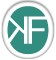 Open Knowledge Foundation
Open Data vs. Big Data
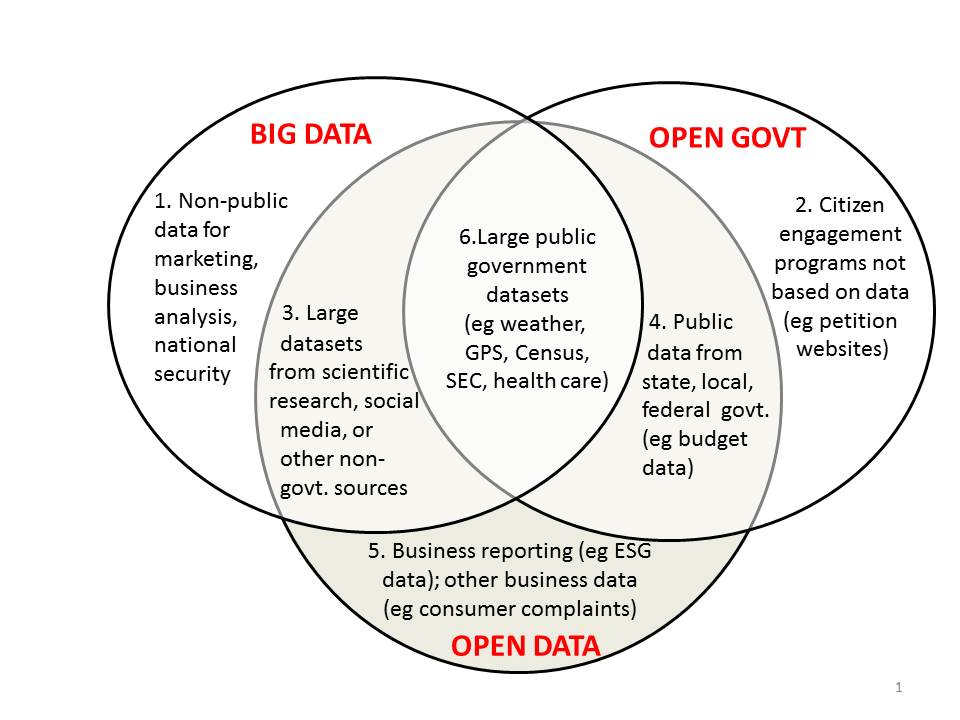 http://www.opendatanow.com/2013/11/new-big-data-vs-open-data-mapping-it-out/
Open Data  is a global trend:
Cities, International Organizations, National and European Portals, Int'l. Conferences:
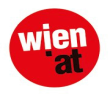 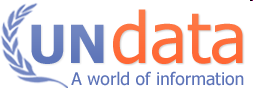 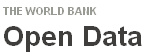 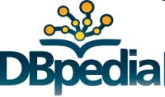 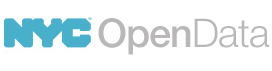 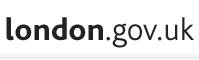 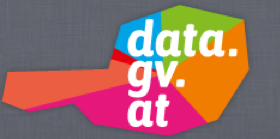 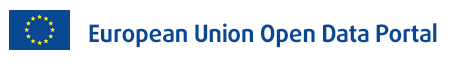 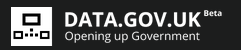 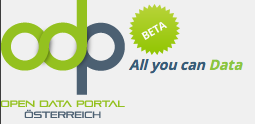 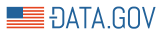 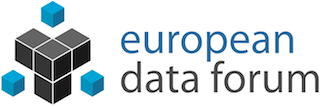 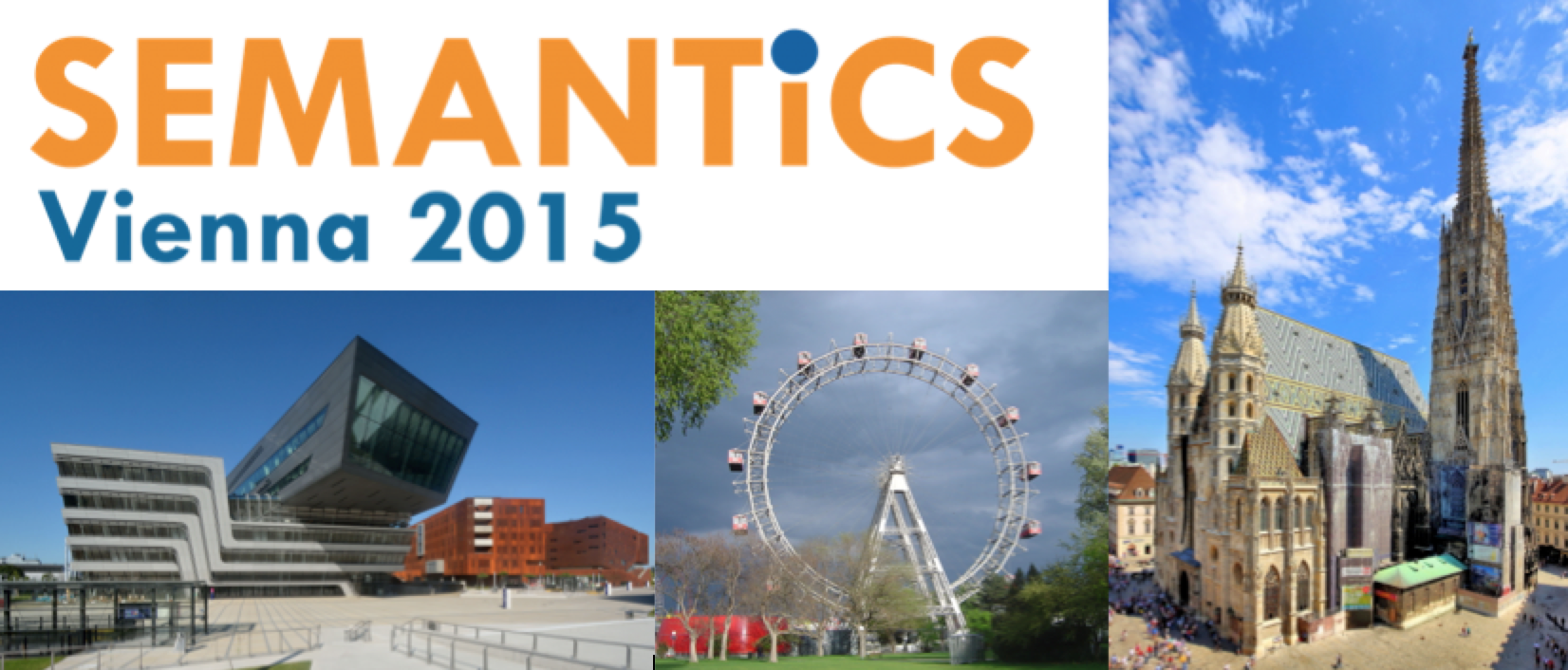 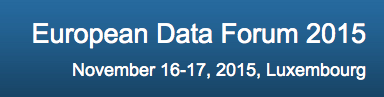 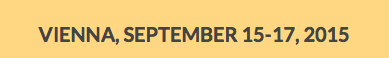 4
In today's talk:
2 projects on recent projects at WU:
What is the status of Open Data and what are the challenges using Open Data?
OpenData PortalWatch – a project at WU
How can Open Data be used?
Open City Data Pipeline –  a joint project with Siemens on using Open Data

What's next?
Improving Open Data Quality: ADEQUATE (FFG - project)

 Why should you care?
WU can help you in your Open Data Strategy!
Challenges: Open Data also has the "Vs"
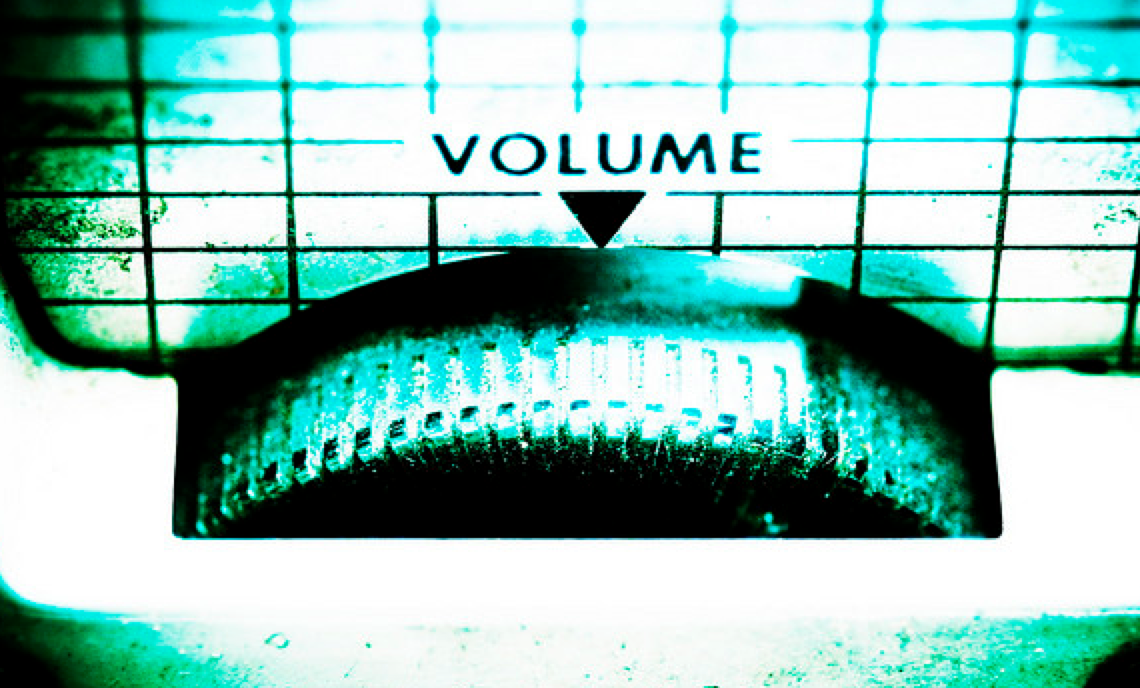 Volume:
It's growing! (we currently monitor 90 CKAN portals, 512543 resources/ 160069 datasets, 
   at the moment (statically) ~1TB only CSV files...

Variety: 
different datasets (from different cities, countries, etc.), only partially comparable, partially not.
Different metadata
Different data formats

Velocity:
Open Data changes regularly (fast and slow)
New datasets appear, old ones disappear
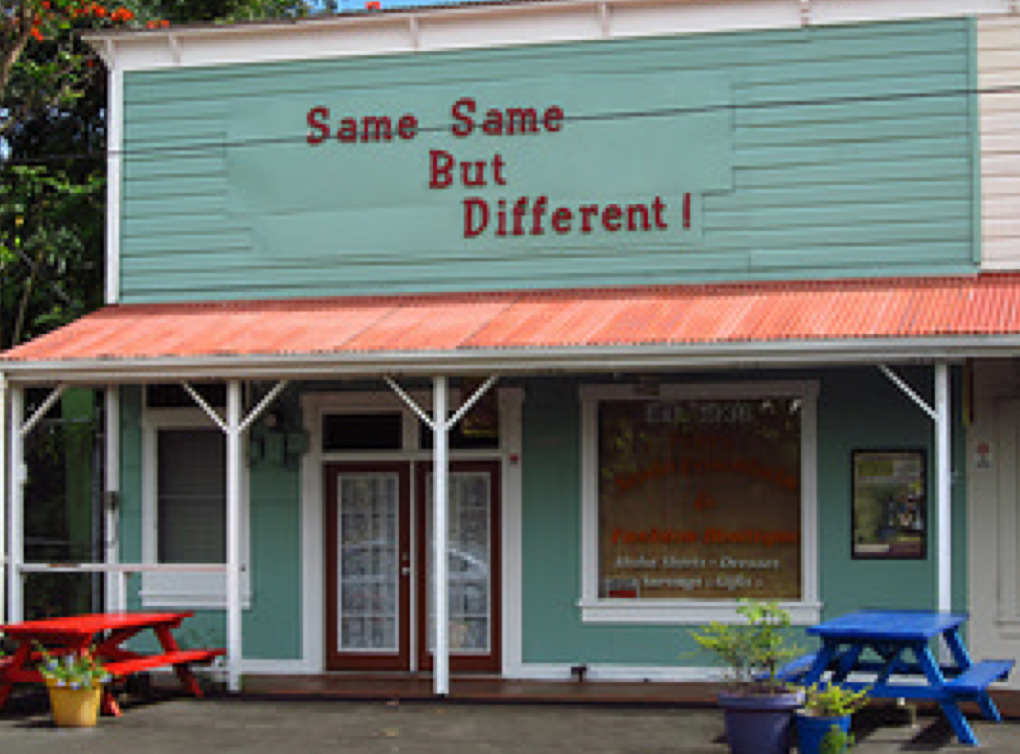 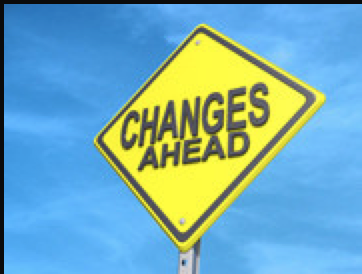 OPEN DATA PORTAL WATCH
http://data.wu.ac.at/portalwatch/
Periodically monitoring a list of Open Data Portals
90 CKAN powered Open Data Portals
Quality assessment
Evolution tracking
Meta data
Data
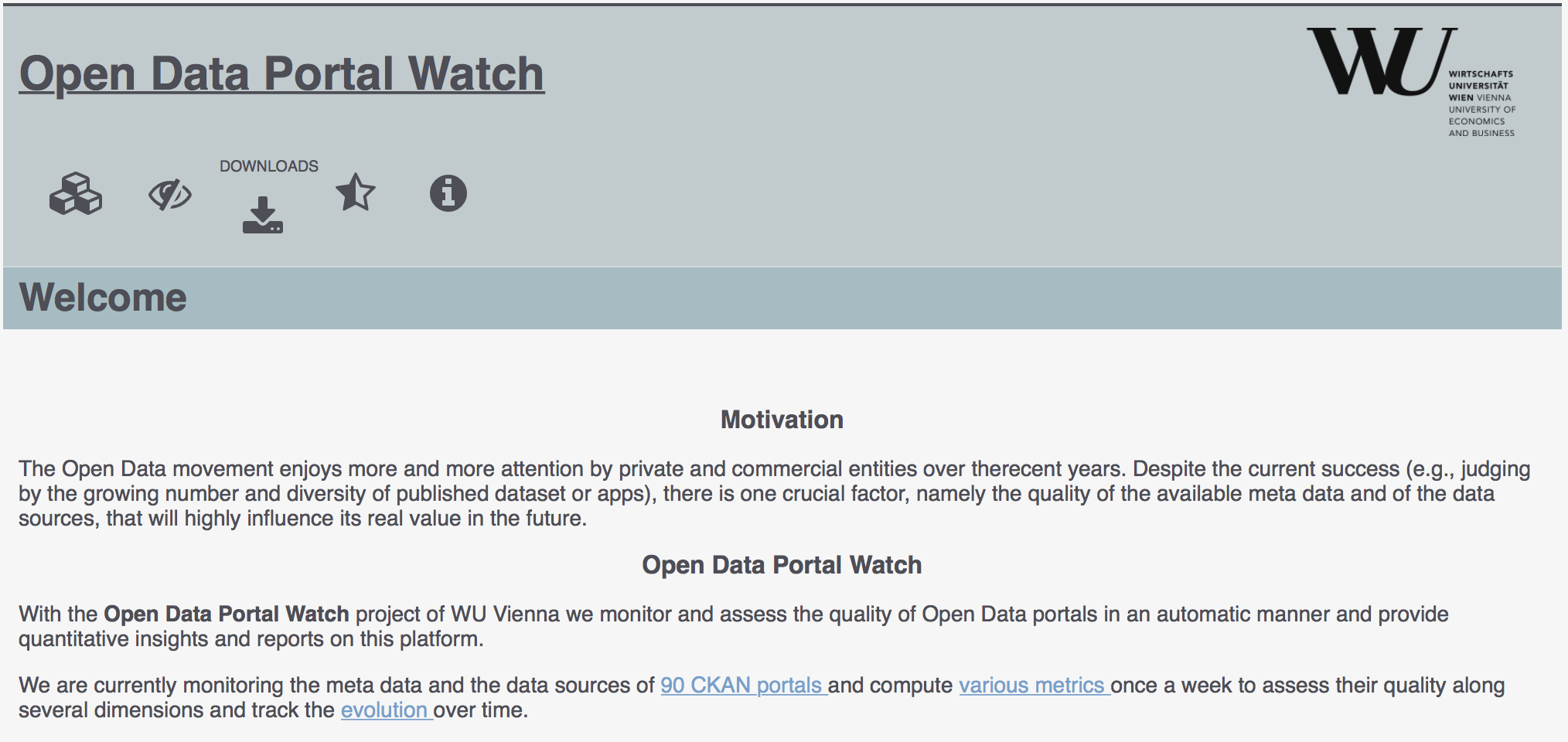 Open Data Portals
CKAN ... http://ckan.org/

almost „de facto“ standard for Open Data Portals
facilitates search, metadata (publisher, format, publication date, license, etc.) for datasets

http://datahub.io/ 
http://data.gv.at/


machine-processable? ... 
    ... partially
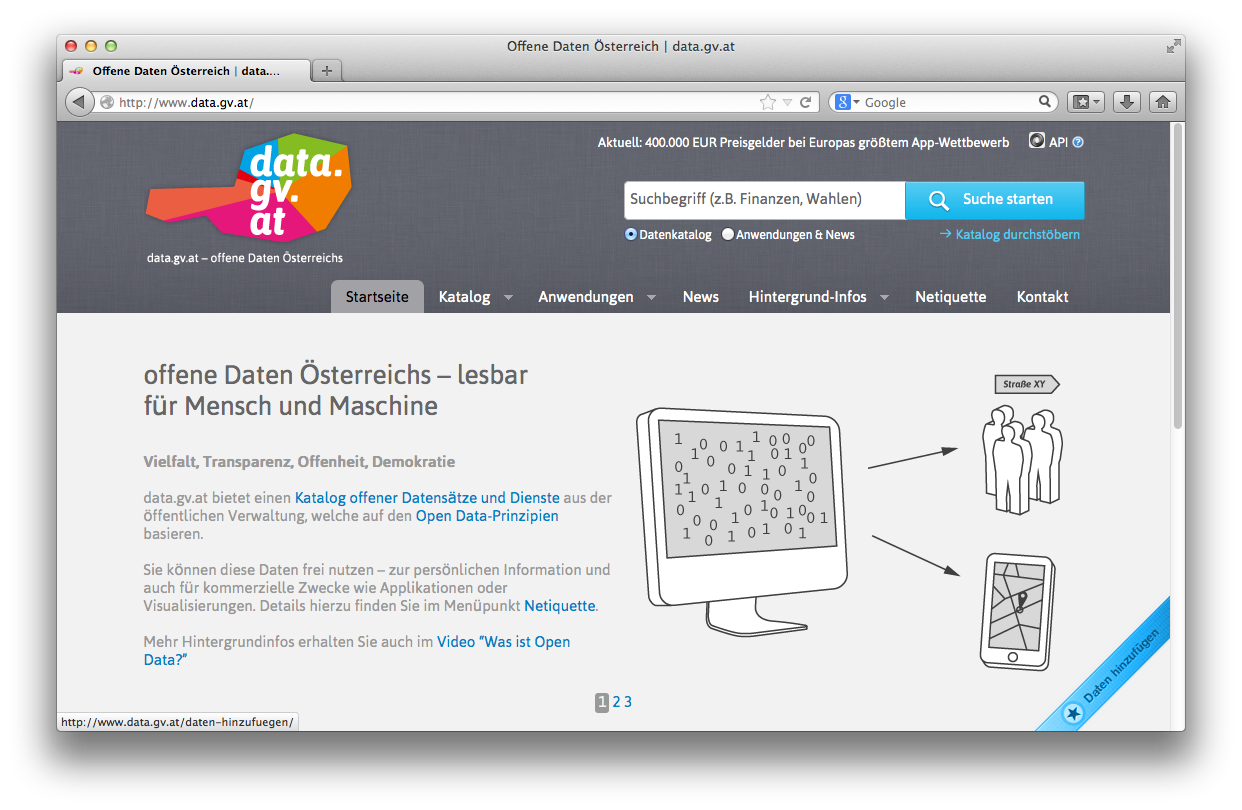 Open Data Portal list
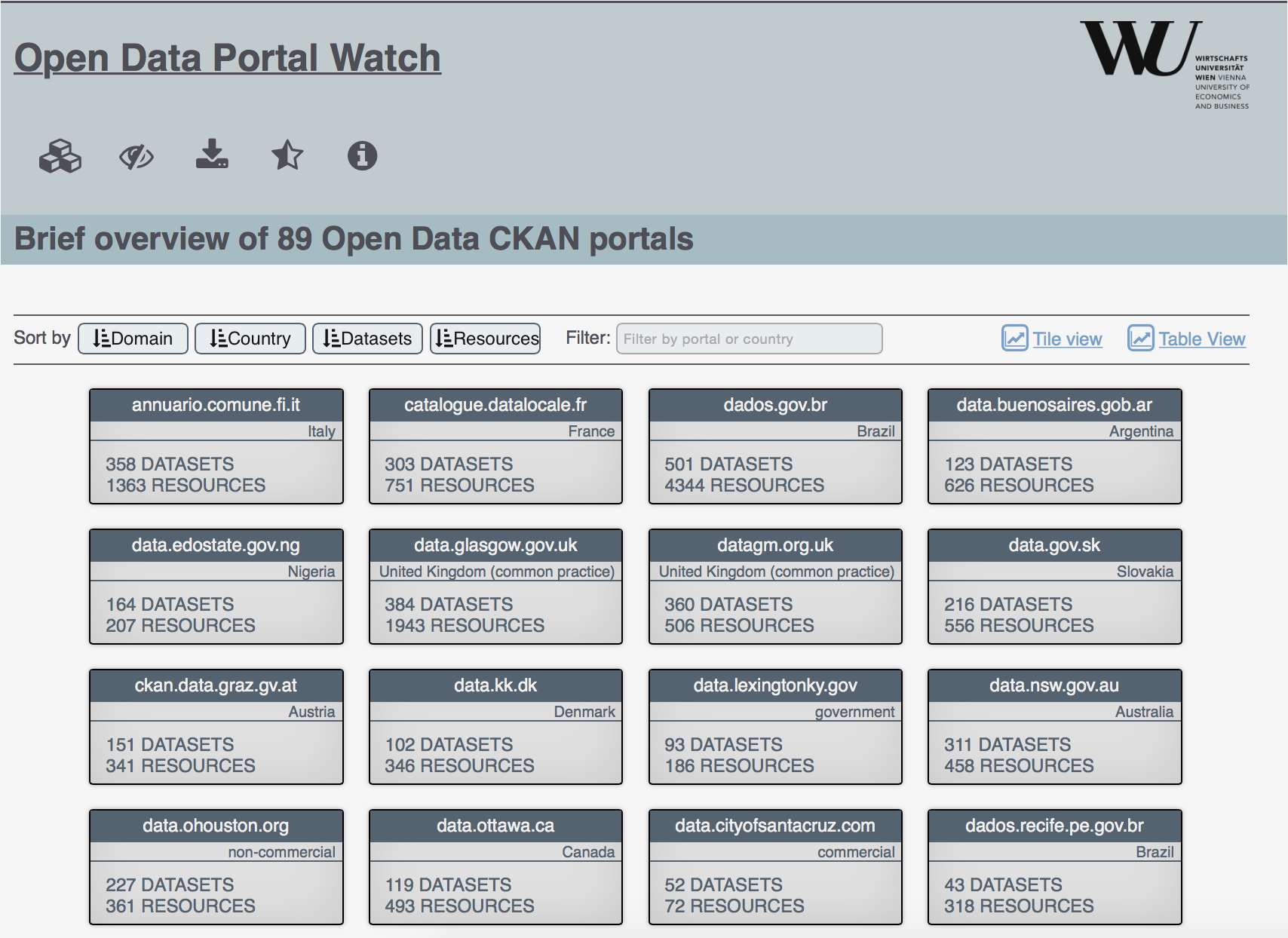 QUALITY DIMENSIONS
Objective measures which can be automatically computed in a scalable way
Portal Overview
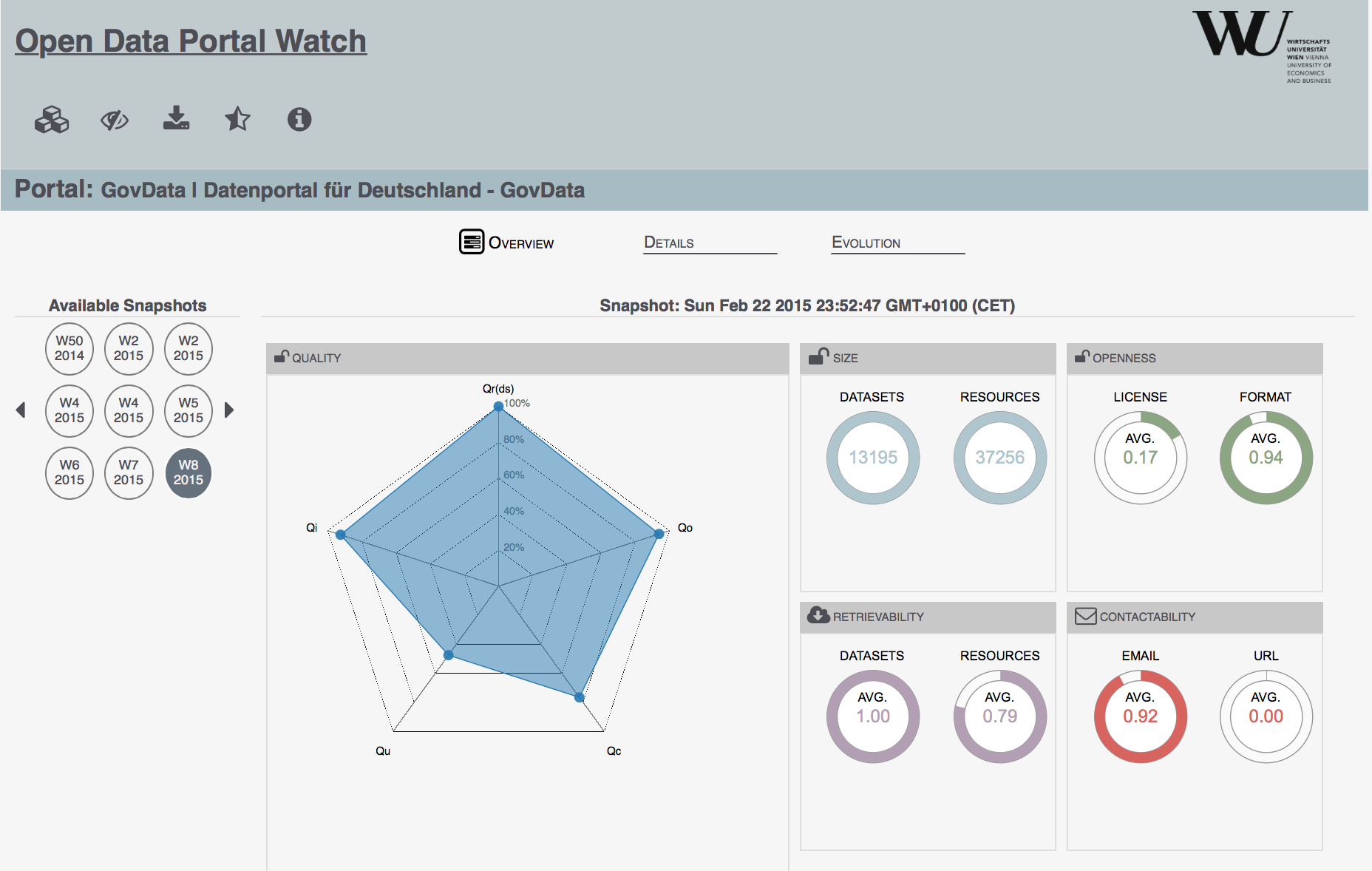 Portal Details
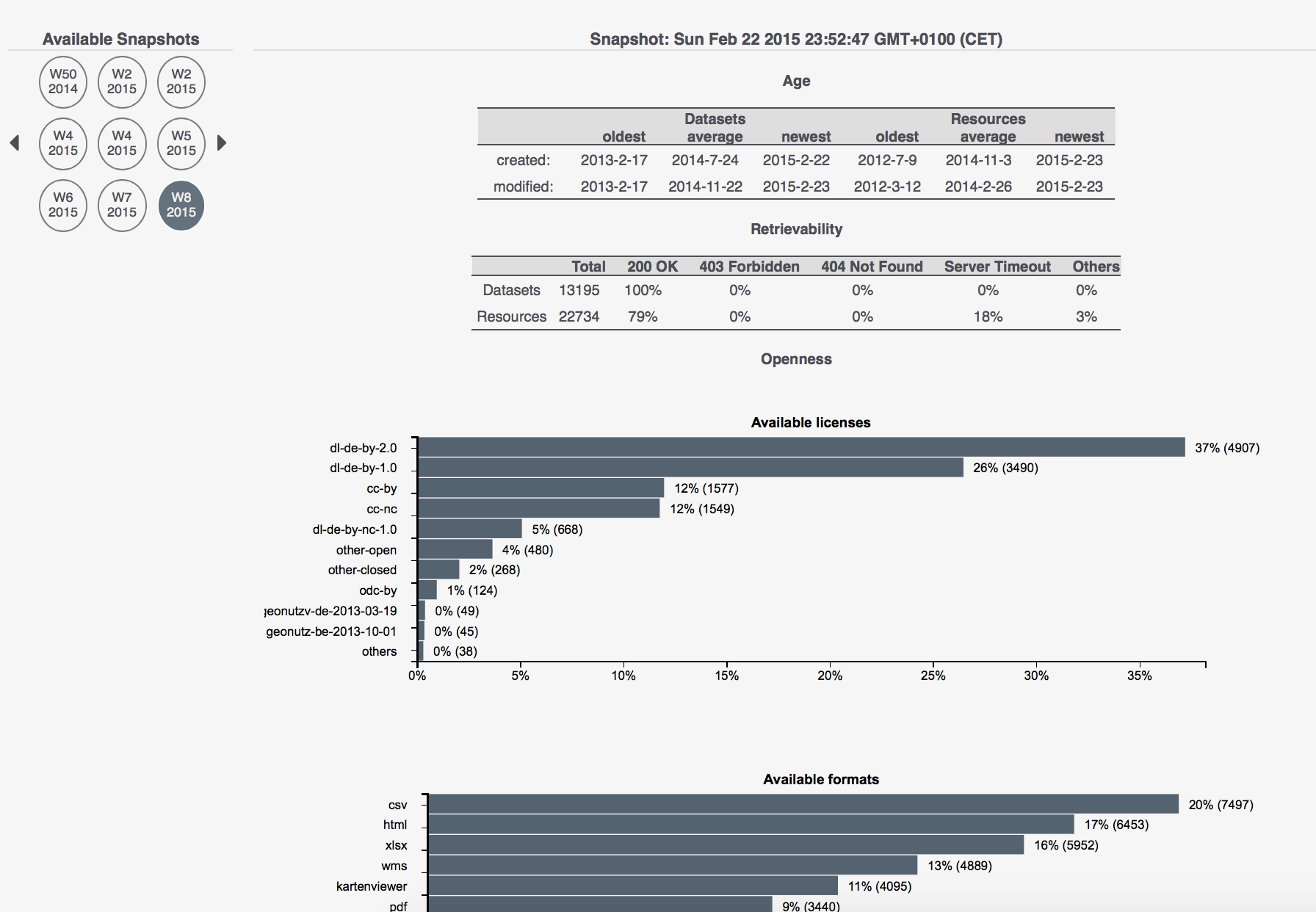 ODP Evolution
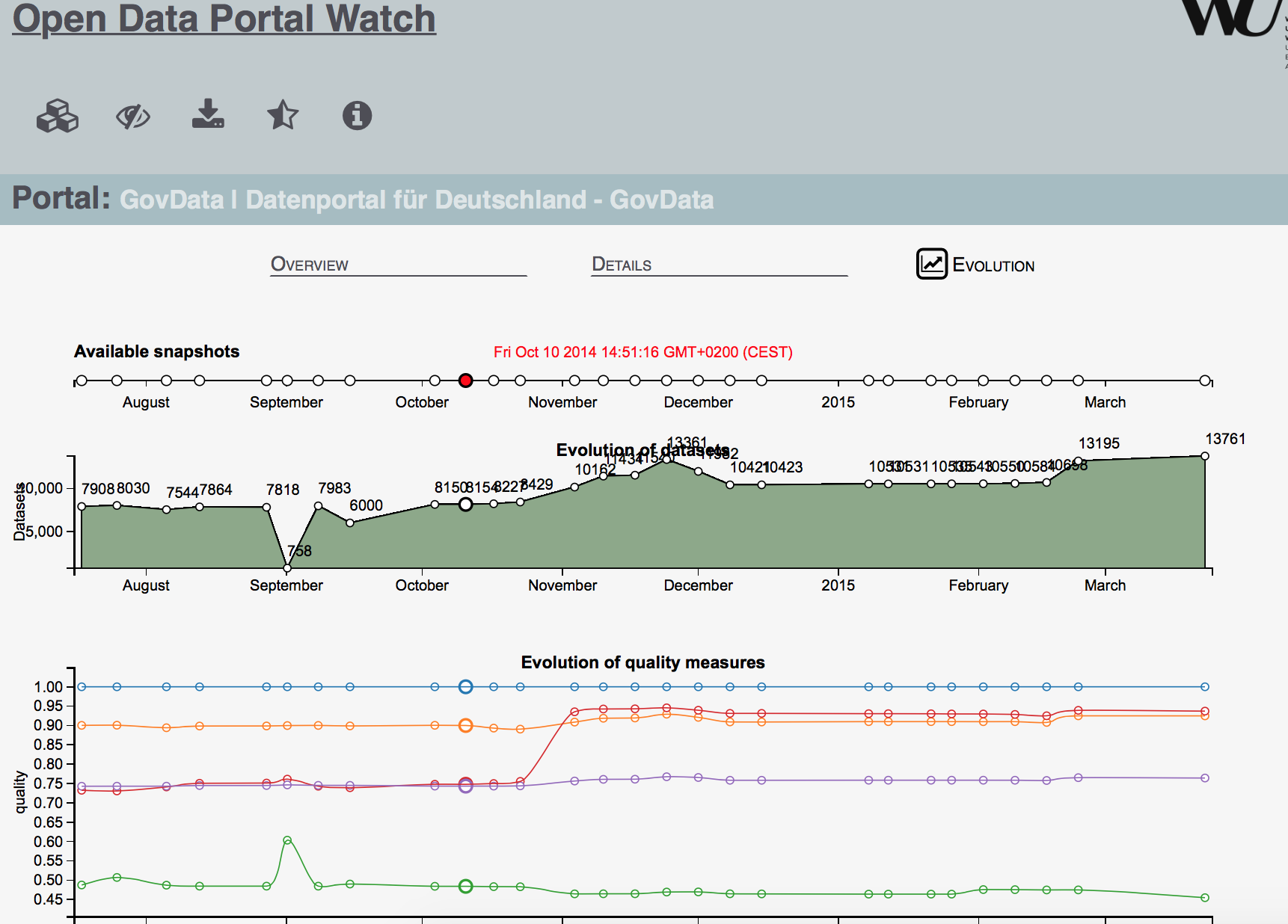 ODP CHANGES
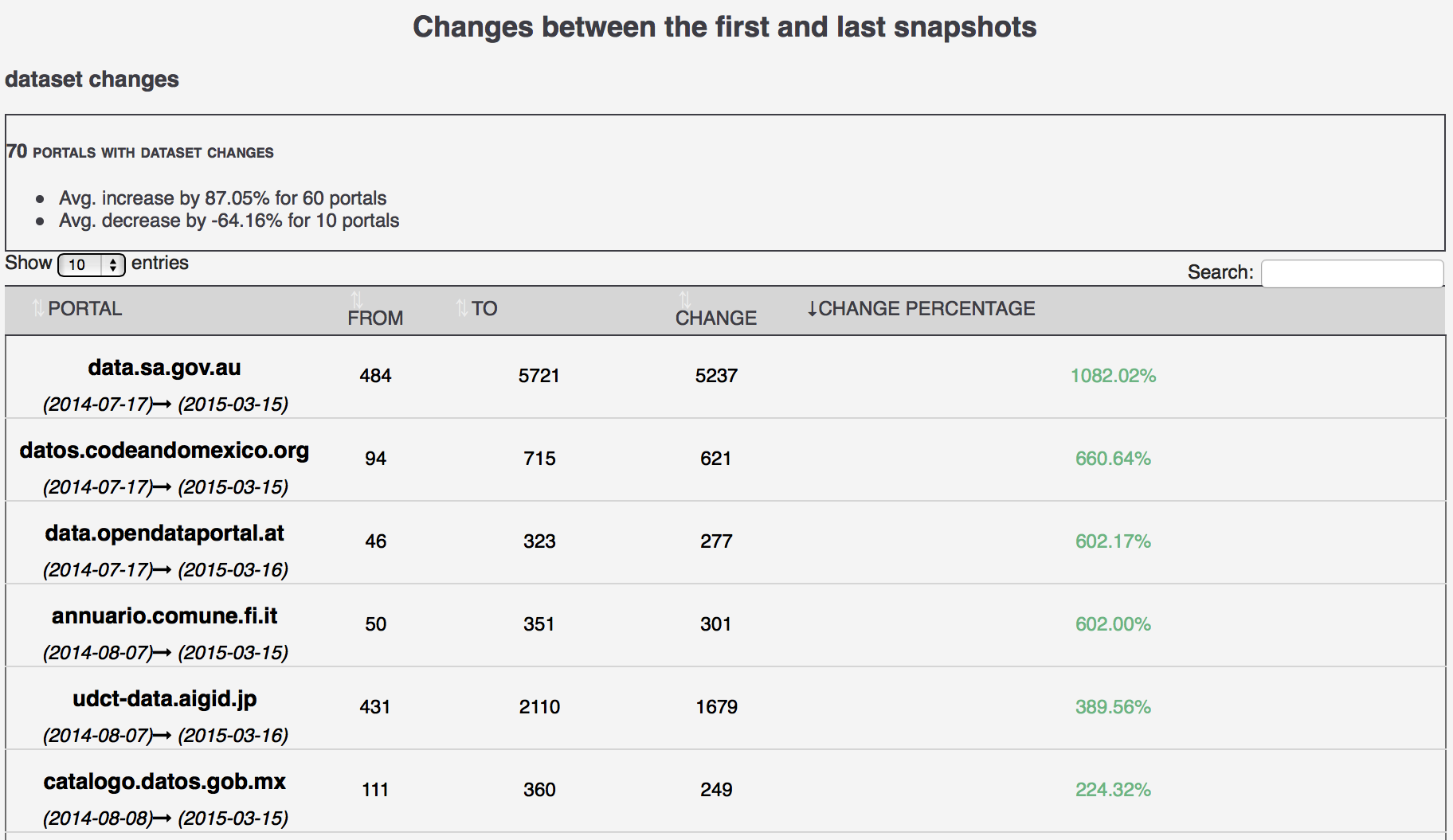 Data Dumps
OPEN DATA PORTAL WATCH provides an archive of Open Data portal crawls (weekly snapshots/dynamic crawling framework):
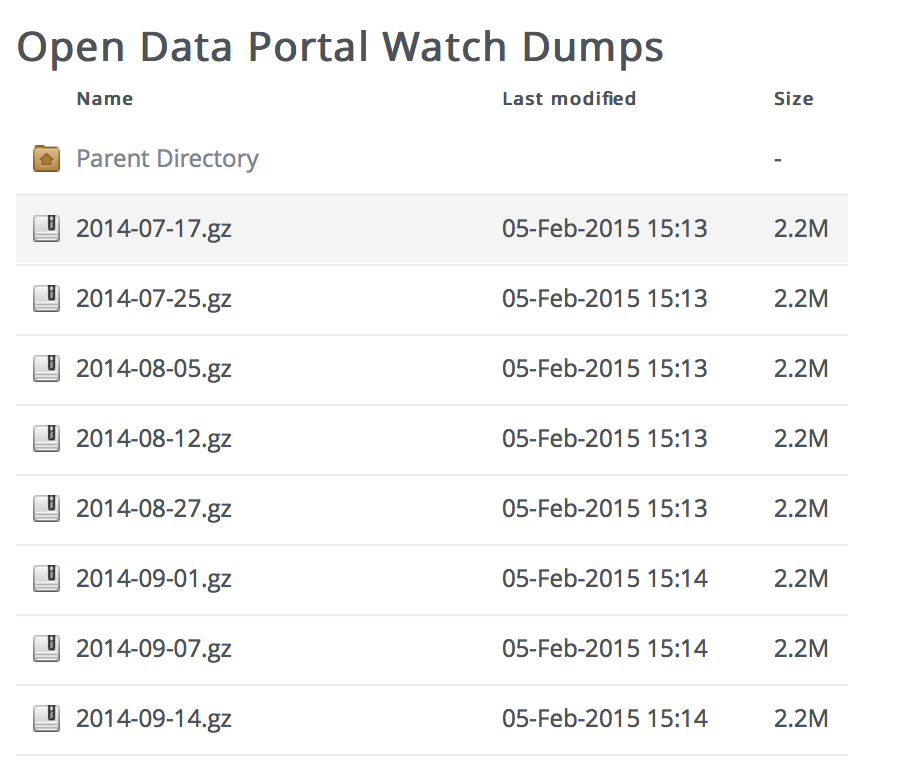 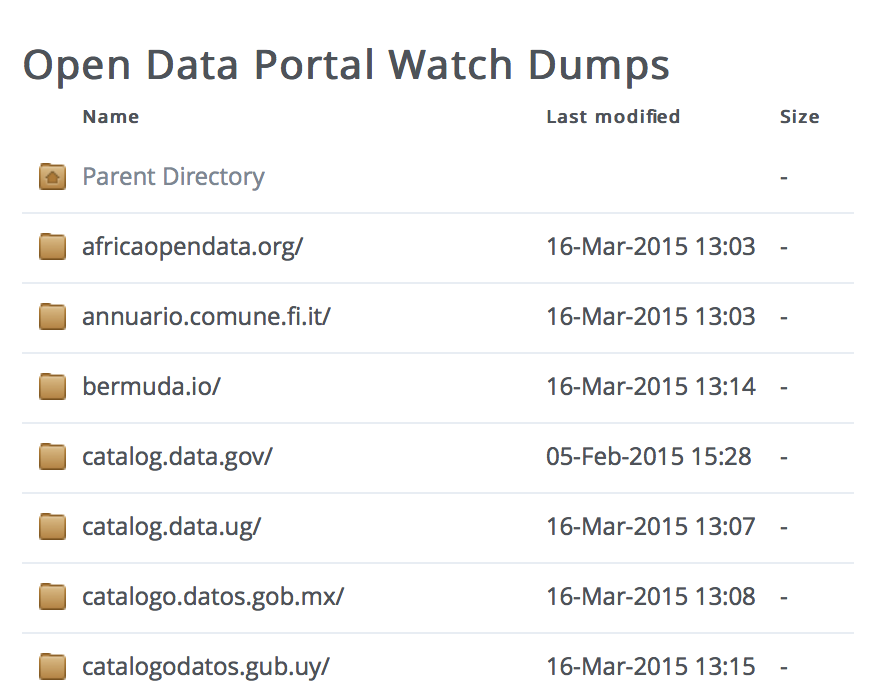 Open Data Portal Watch
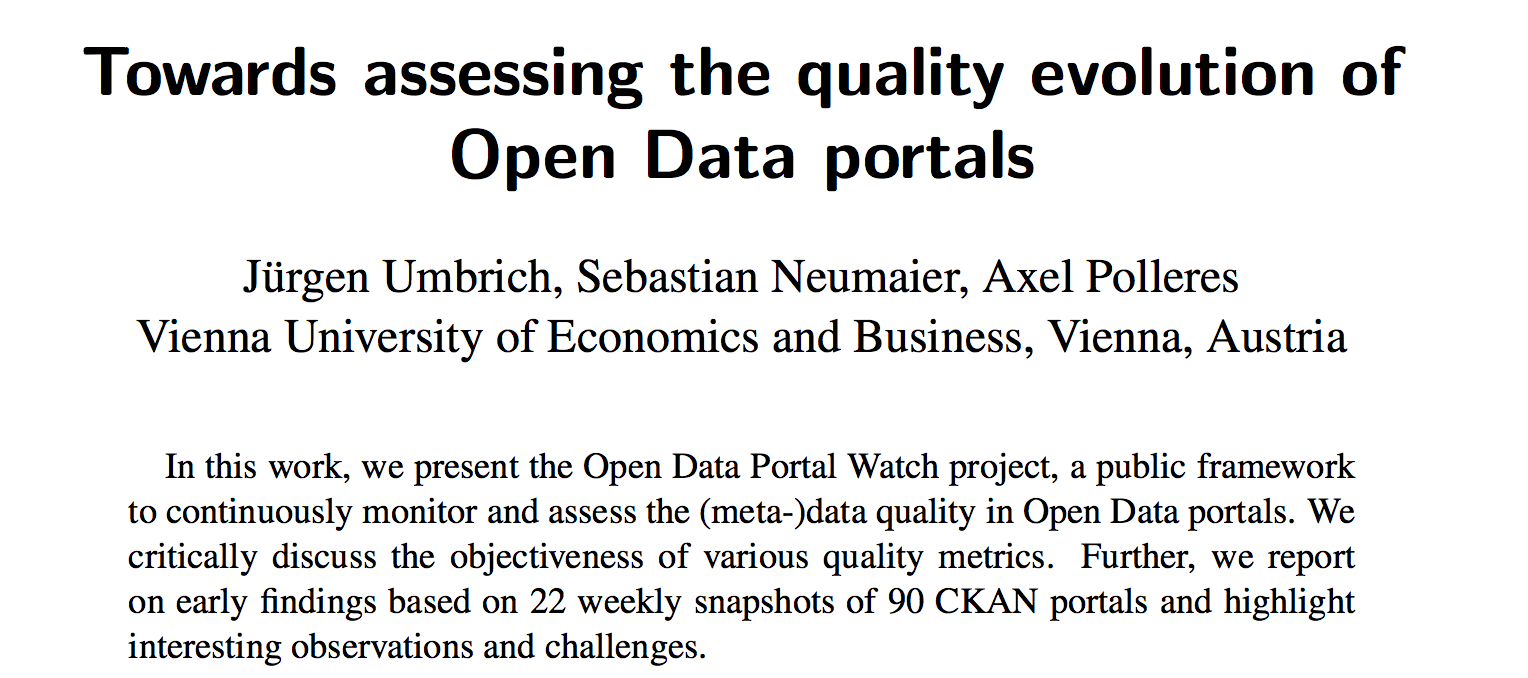 ODQ2015
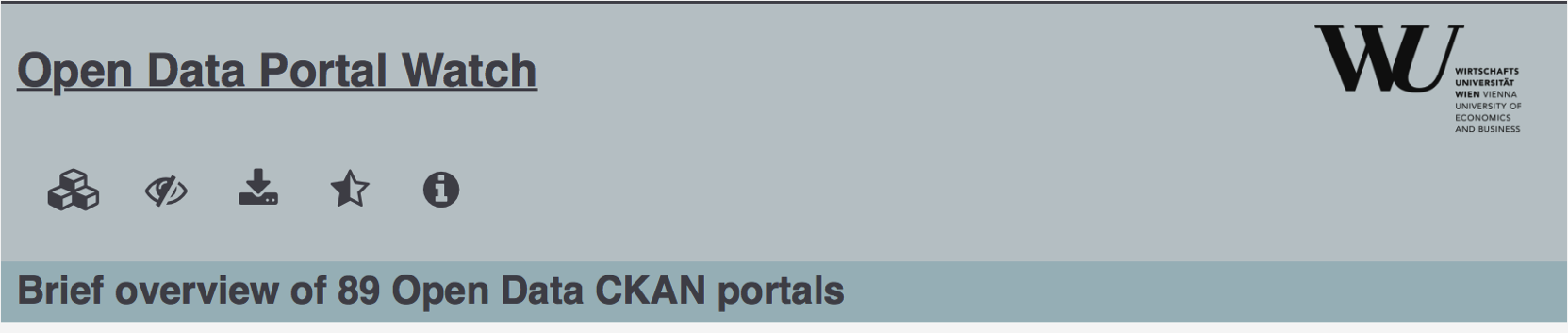 http://data.wu.ac.at/portalwatch/
Key findings: 
Varying quality acrosss portals
Rapid growth for some portals
Huge variety and range of datasets
But: How to use all that Open Data?
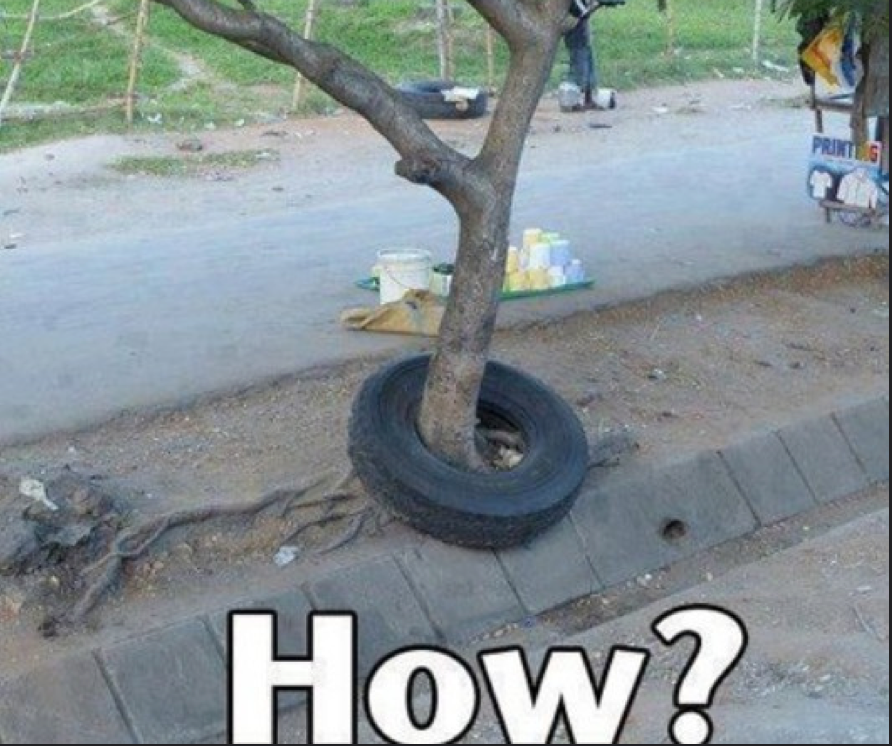 More challenges: 
How to find the right datasets?
How to integrate related datasets?
How to deal with heterogeneous/missing data
Use Case: City Data  – Important for Infrastructure Providers & for City Decision Makers
City Assessment and Sustainability reports

Tailored offerings by Infrastructure Providers
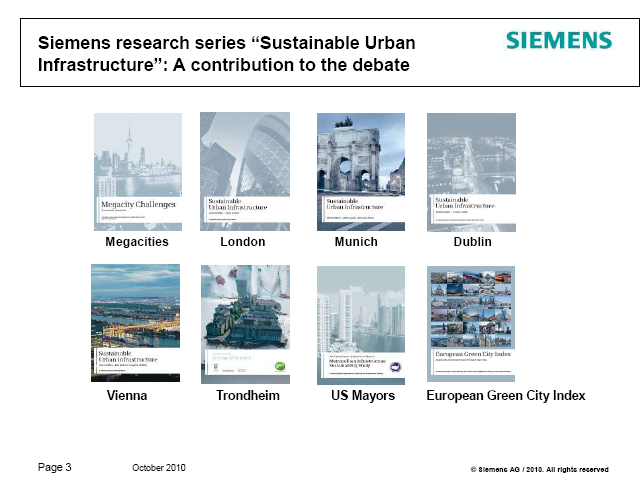 … however, these are often outdated before even published!
Goal (short term): 
Leverage Open Data for calculating a city’ performance from public sources on the Web automatically
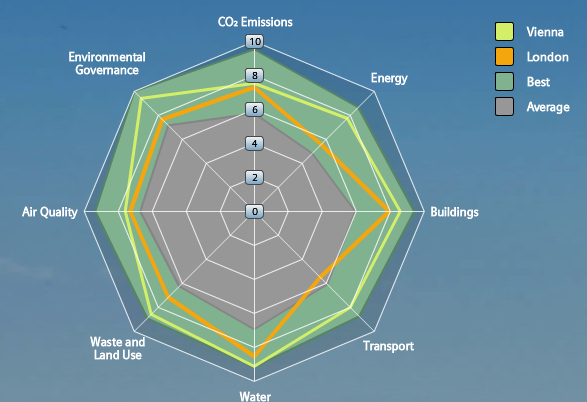 Needs up-to-date City Data and calculates City KPIs in a way that allows to display the current state and run scenarios of different product applications.

e.g. towards a “Dynamic” 
       Green City Index:
Goal (long term): 
Define and Refine KPI models to assess specific impact of infrastructural investments and gather/check input  automatically
18
City Data Pipeline
http://citydata.wu.ac.at/
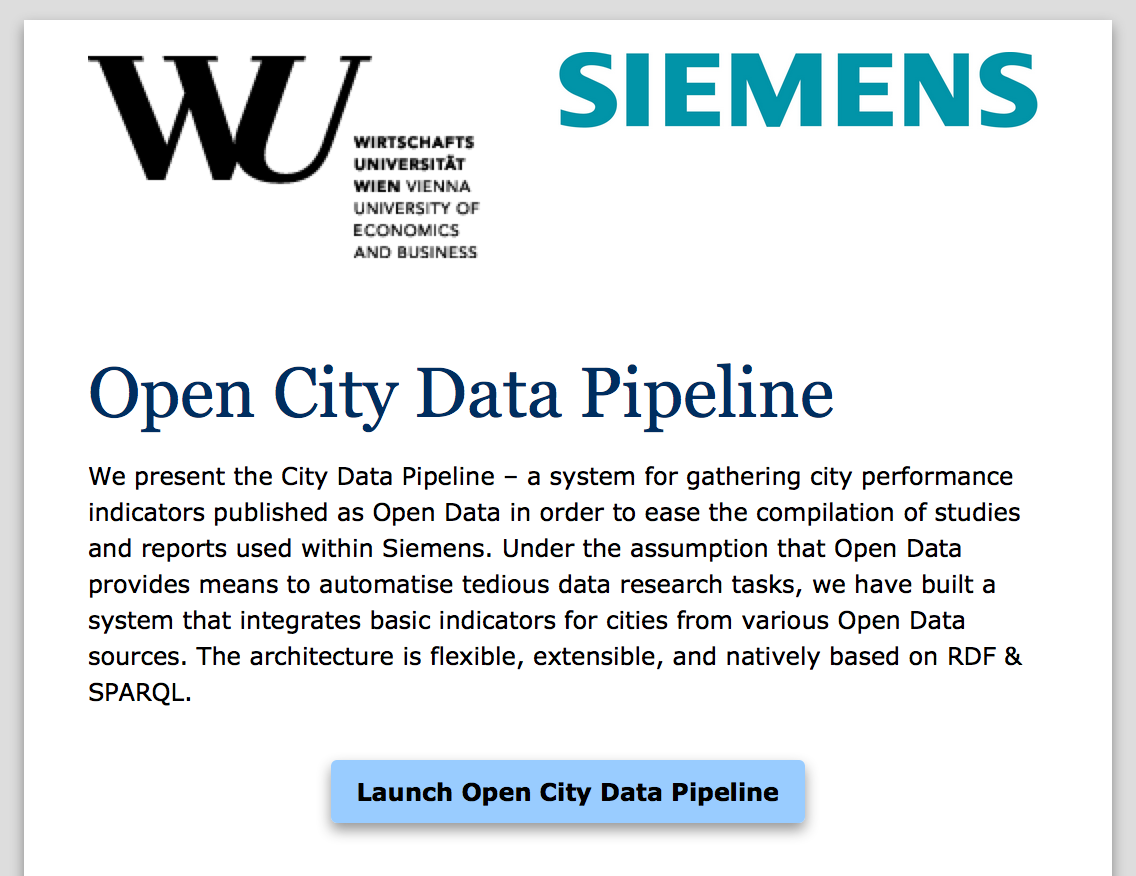 City Data Pipeline: Architecture
Crawl and integrate  Open data sources with city data:
Wikipedia
Eurostat
UNData
USCencus
Etc.
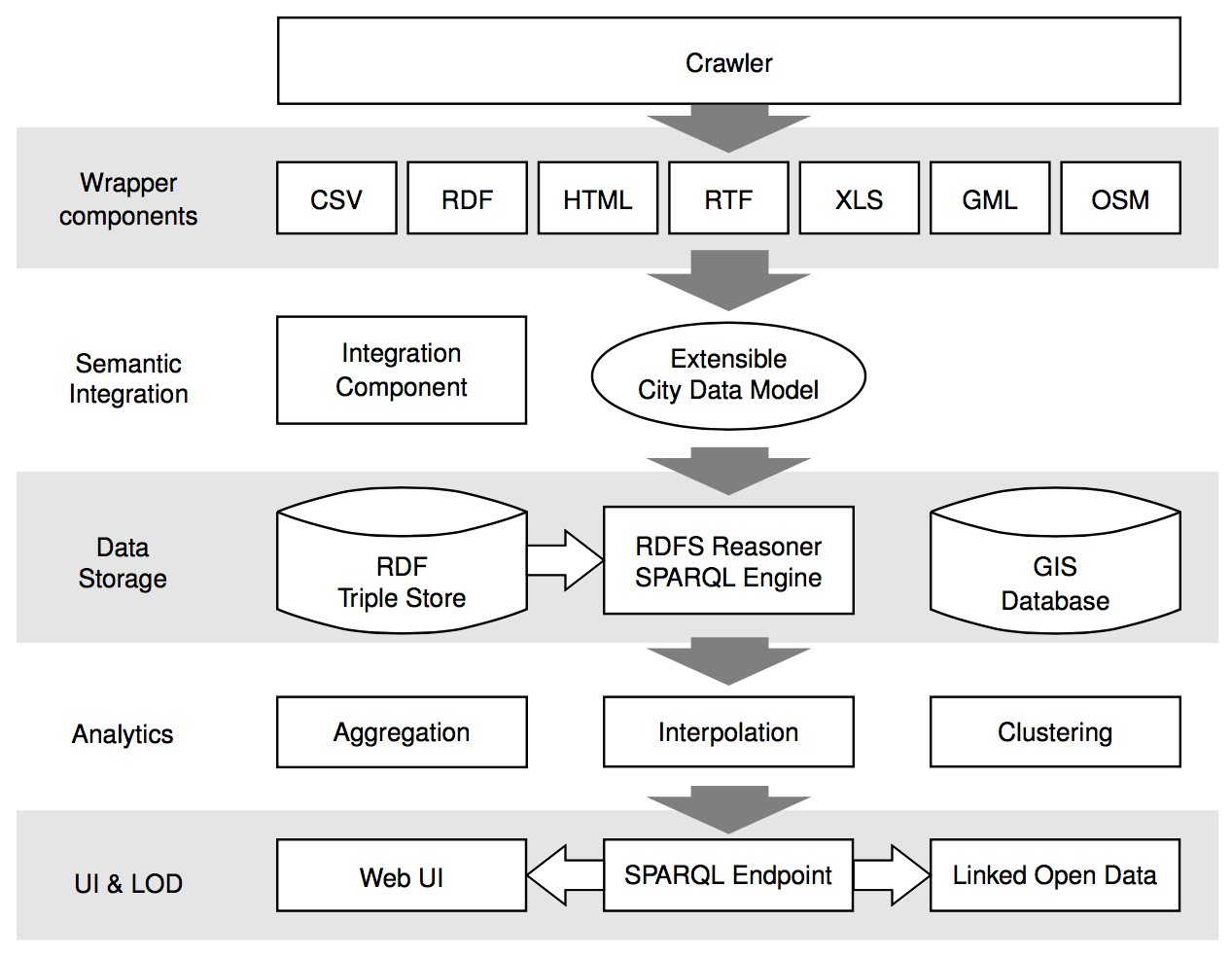 Use statistical methods to approximate missing values
Re-publish as Linked Data (SPARQL endpoint, provenance information, etc.
Challenges – Missing values
Found a large amount of missing values

 Two Reasons:
 Incomplete data published by providers (Tables 1+2)
 The combination of different data sets with disjoint cities and indicators (later)
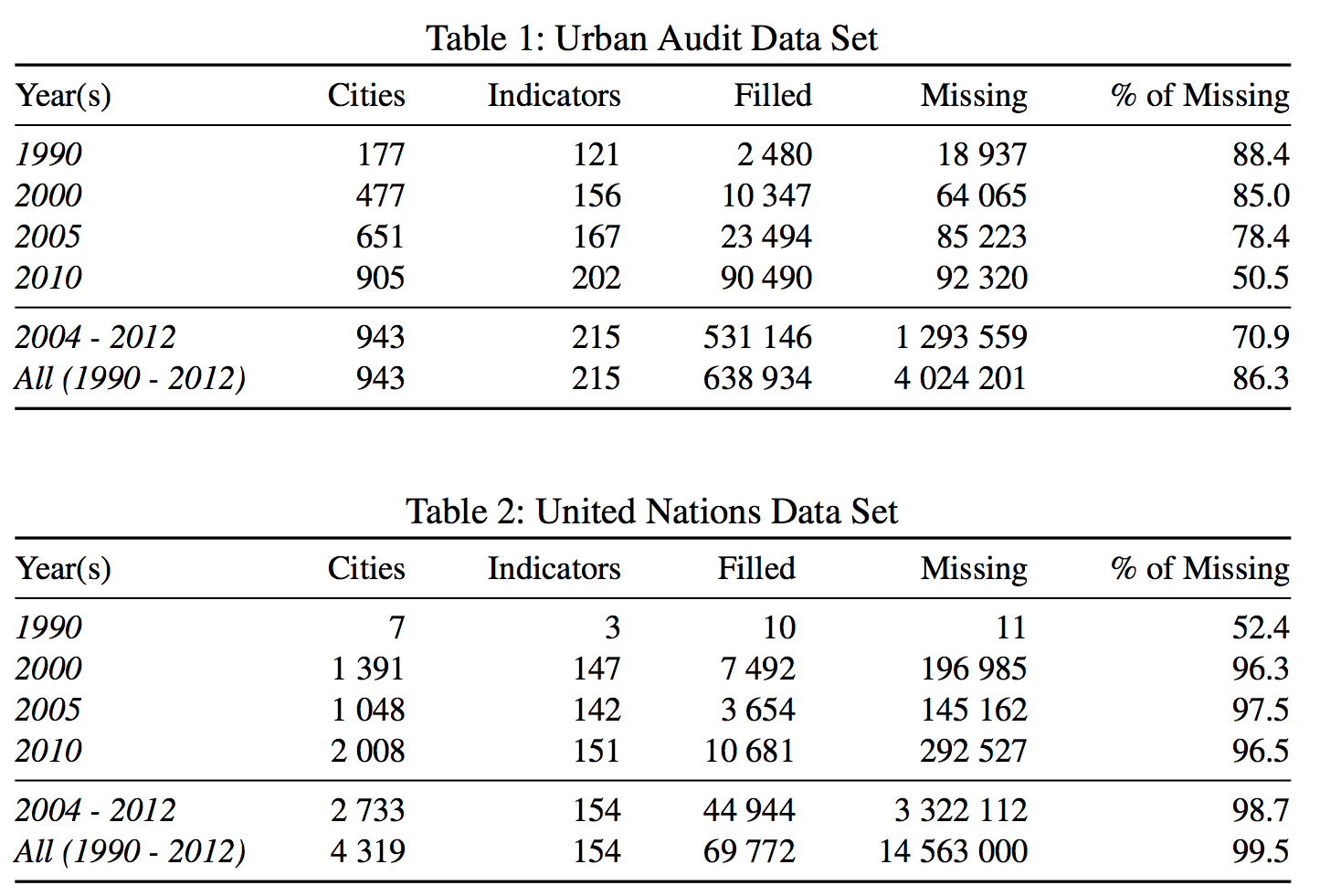 Challenges – Missing values
Individual datasets (e.g. from Eurostat) have missing values
Merging together datasets with different indicators/cities  adds sparsity
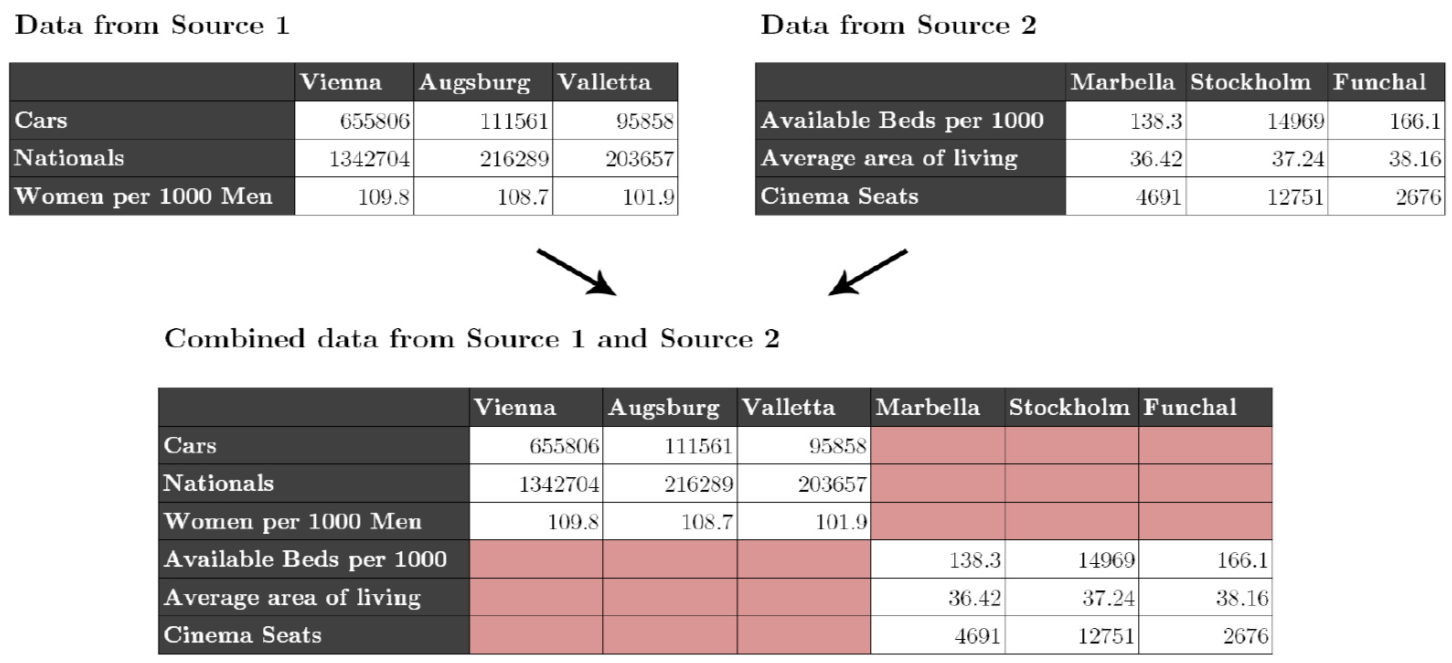 Missing Values – Hybrid approach choose best prediction method per indicator:
Our assumption: every indicator has its own 
  distribution and relationship to others.
 Basket of „standard“ regression methods:
 K-Nearest Neighbour Regression (KNN)
 Multiple Linear Regression (MLR)
 Random Forest Decision Trees (RFD)
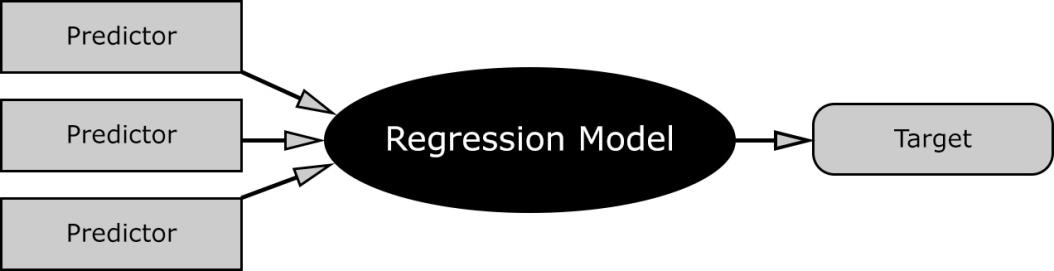 Missing Values – Hybrid approach choose best prediction method per indicator:
Instead of using indicators directly we use PCs, built from the indicators
For buidling the PCs, fill in missing data points with neutral values → predict all rows
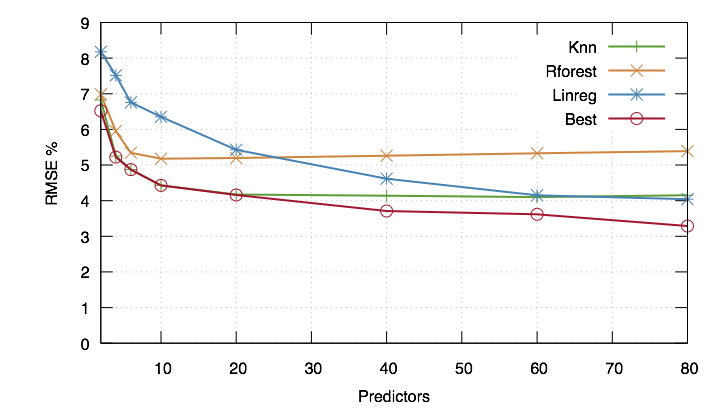 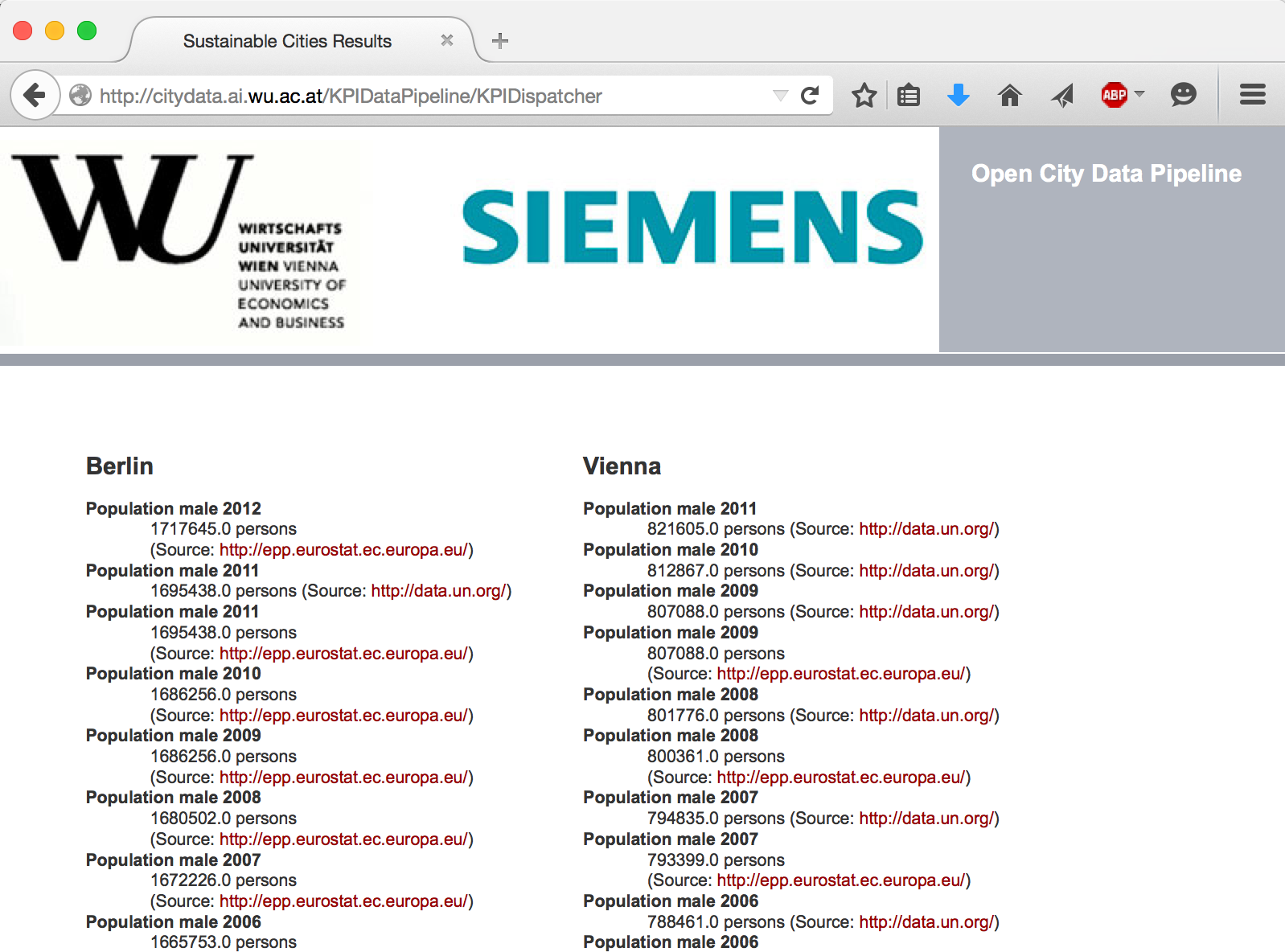 City Data Pipeline
citydata.wu.ac.at
   
Search for indicators & cities
obtain results incl. sources
Integrated data served as Linked Data
Predicted values for missing data...
...assumption: Predictions get better, the more Open data we integrate...
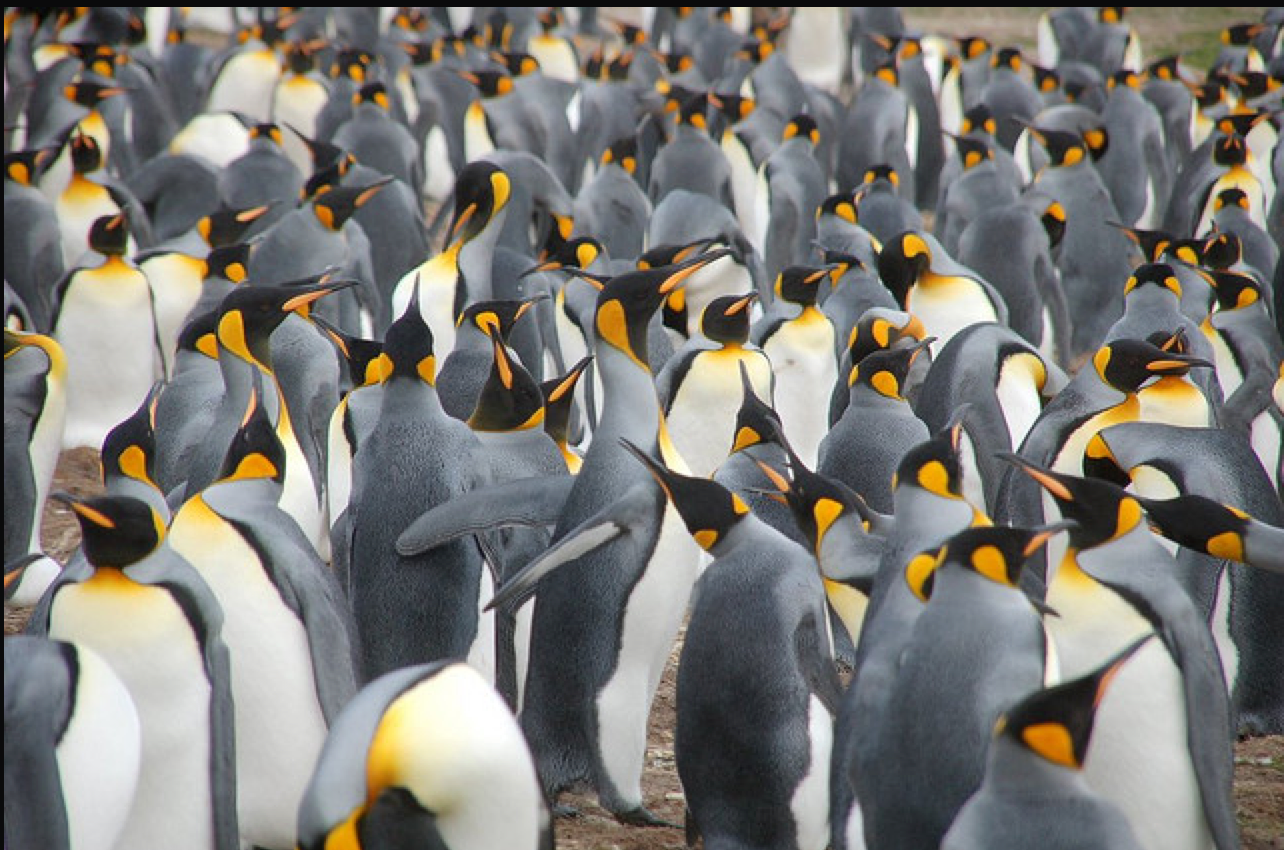 Open Data: The more, the merrier!
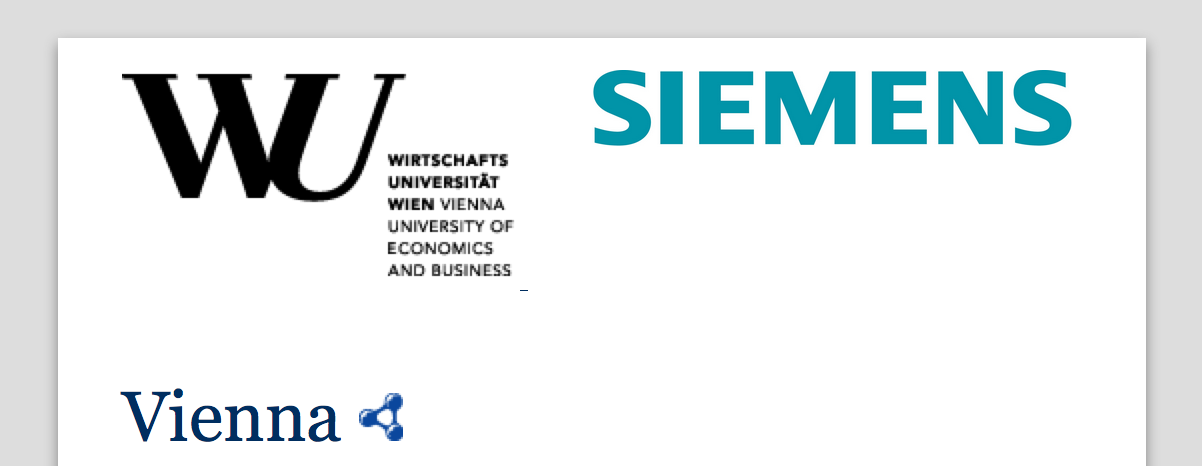 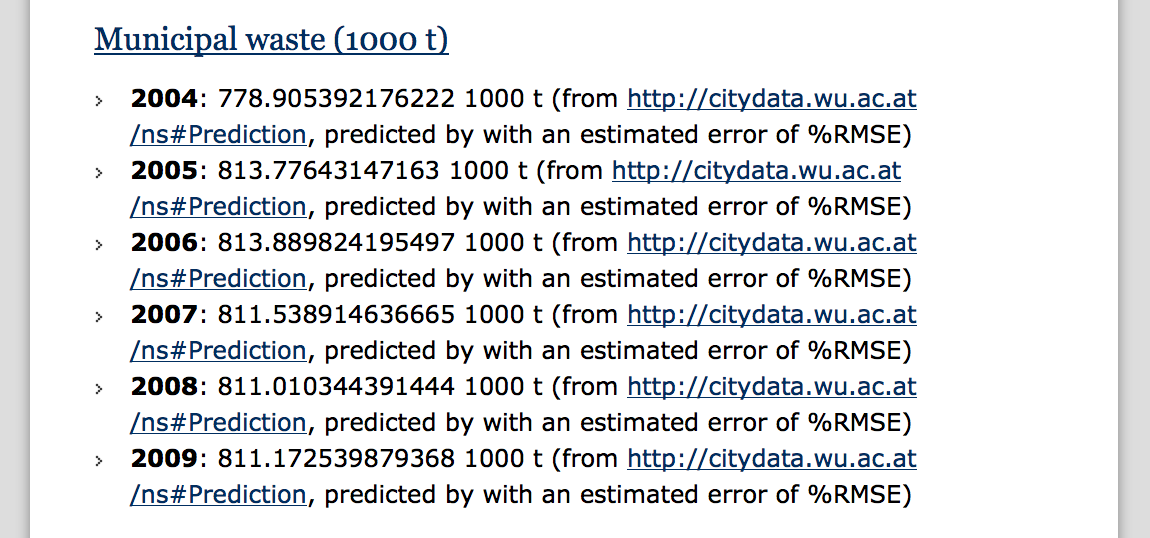 More Details:
Stefan Bischof, Christoph Martin, Axel Polleres, and Patrik Schneider. Open City Data Pipeline: Collecting, Integrating, and Predicting Open City Data. In 4th Workshop on Knowledge Discovery and Data Mining Meets Linked Open Data (Know@LOD), co-located with ESWC2015, Portoroz, Slovenia, May 2015.
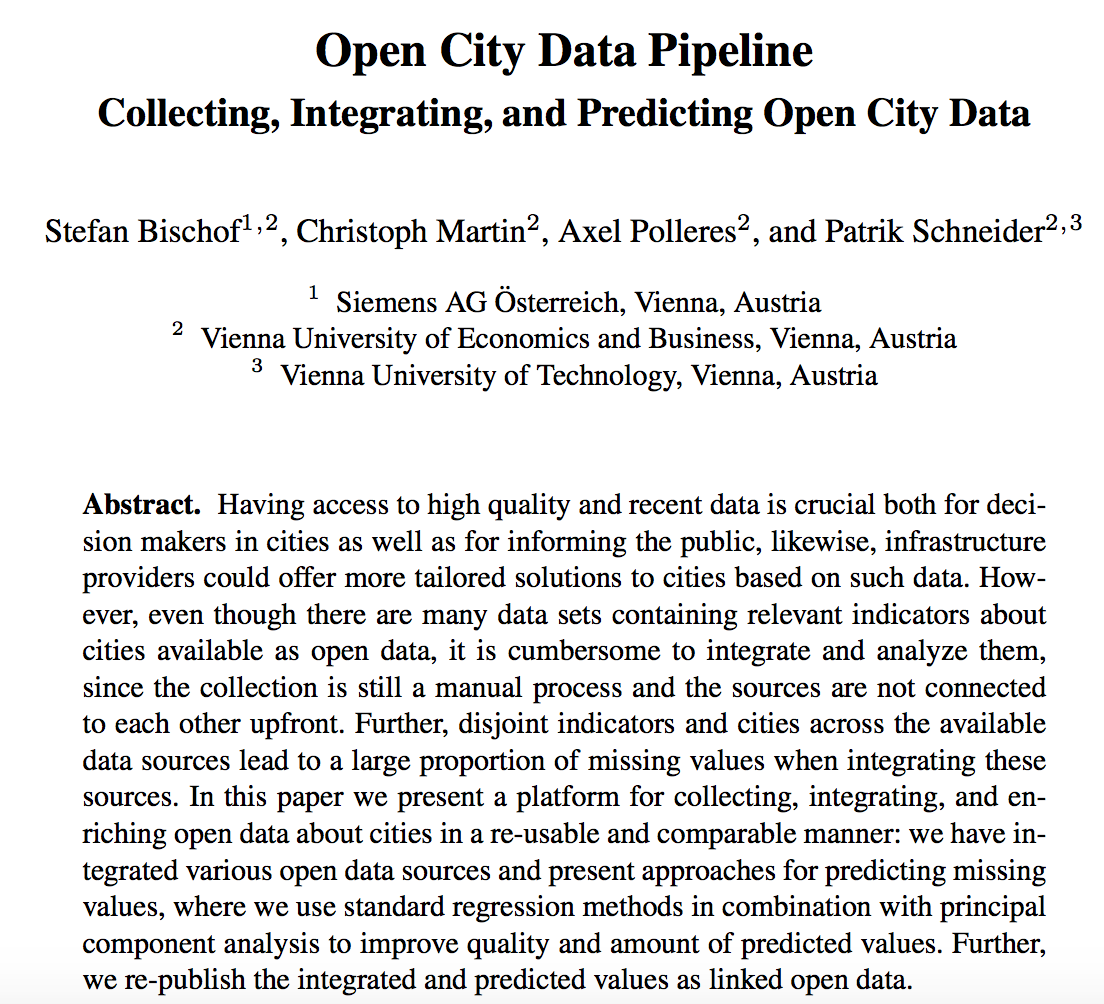 What's next? Collaborations to make Open Data usage more effective:
Improving Open Data Quality
https://www.data.gv.at/wp-content/uploads/2012/03/Mission-Statement-AG-Qualitaetssicherung-OpenData-Portale.pdf 








Upcoming:

    ADEQUATe: Analytics & Data 
    Enrichment to improve the 
    QUAliTy of Open Data	
    Project Start: Fall 2015
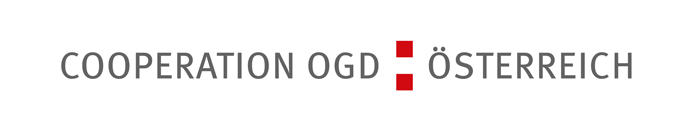 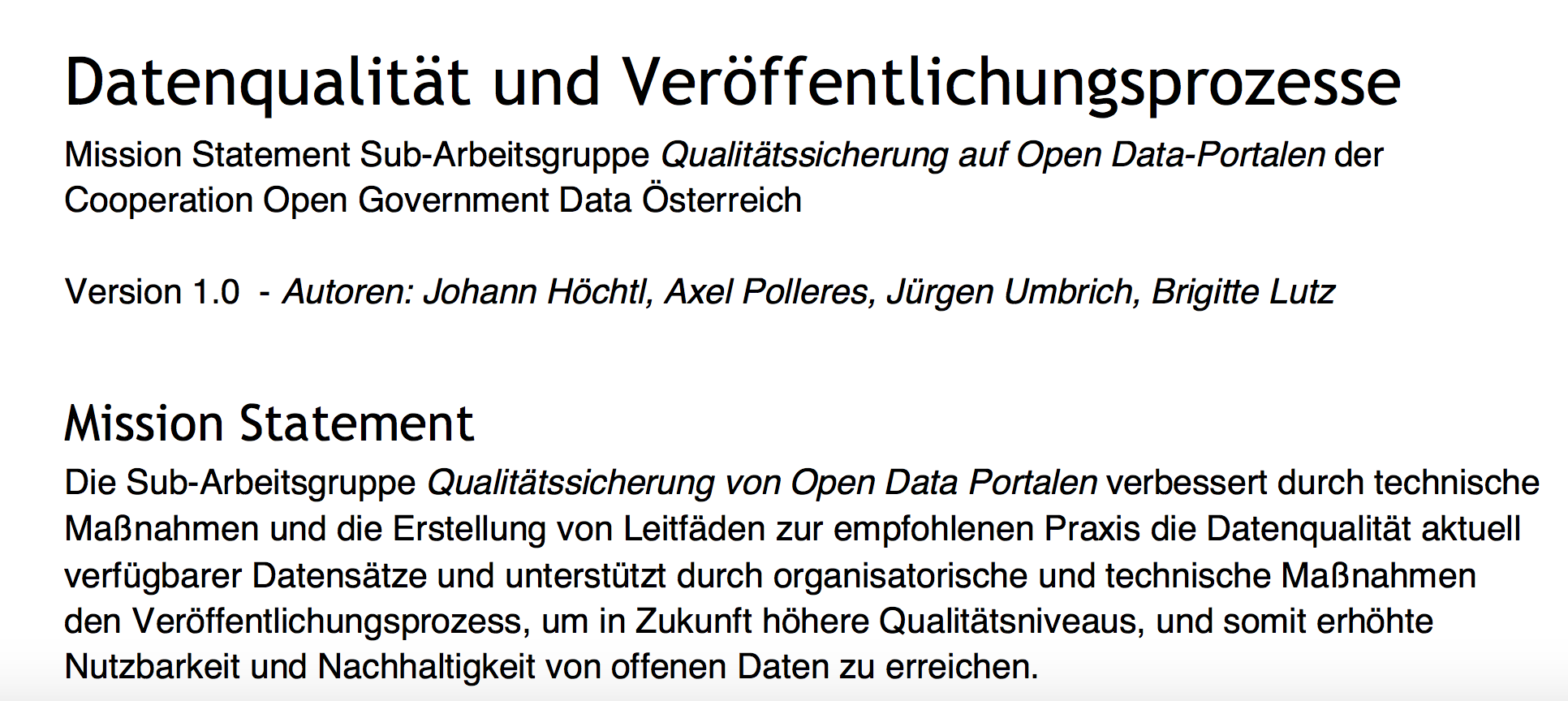 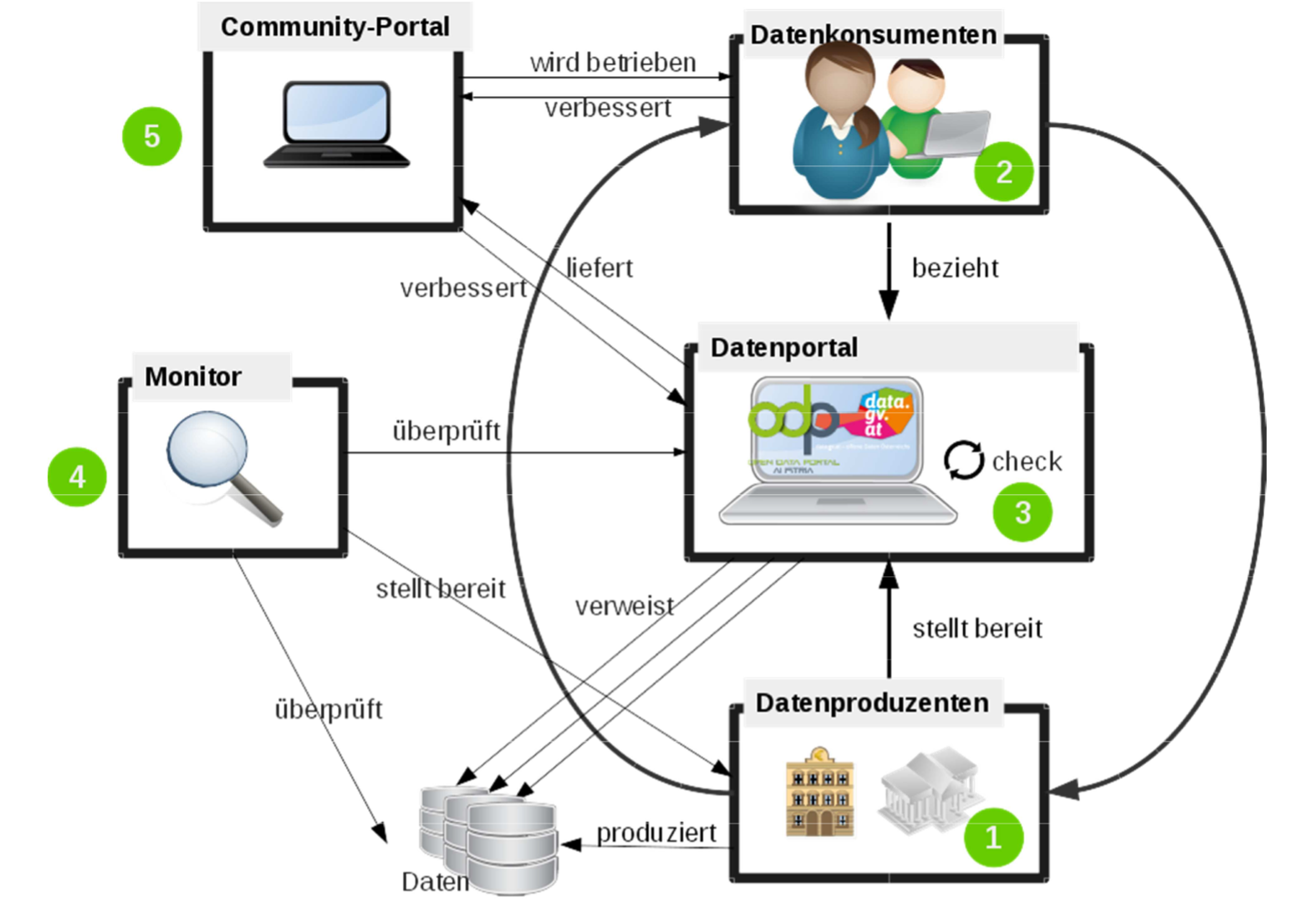 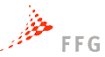 Open your data & include Open Data in your Data Strategy!
A "sister" portal for http://data.gv.at for non-governmental open data launched in 2014
http://www.opendataportal.at/ 




We can help you to use and publish Open Data! WU, TU, SWC, DUK have just founded a network node of the
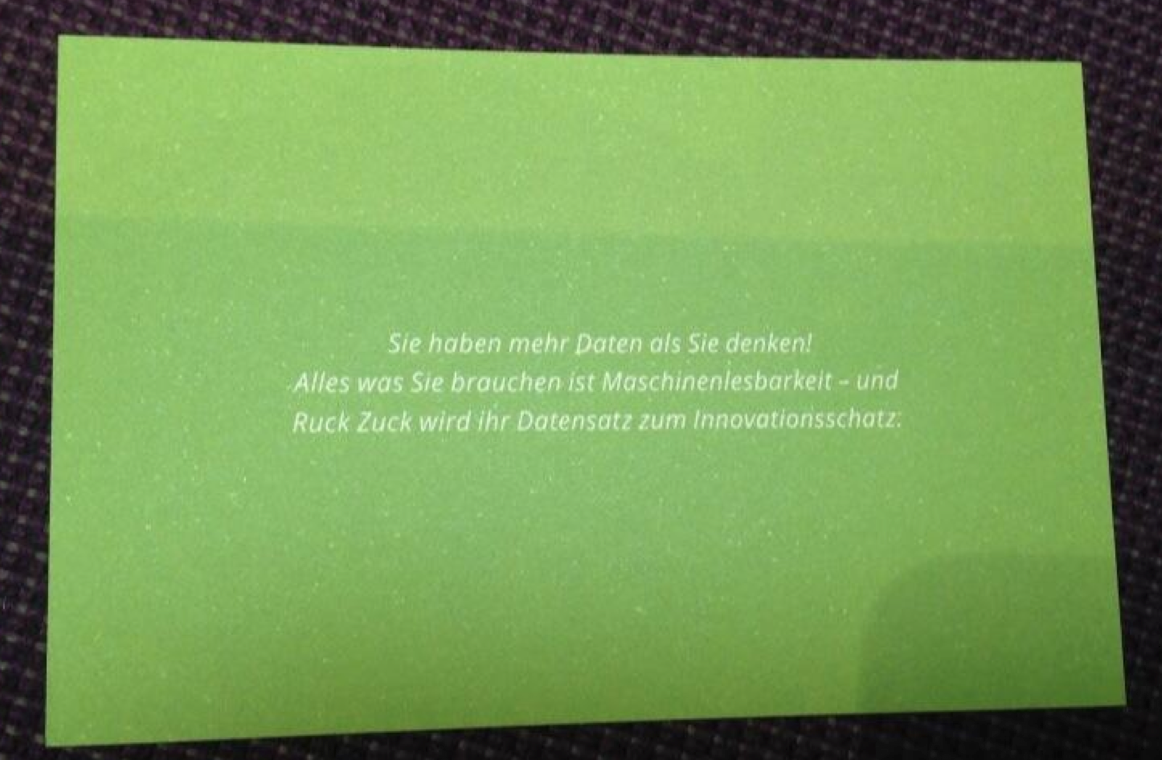 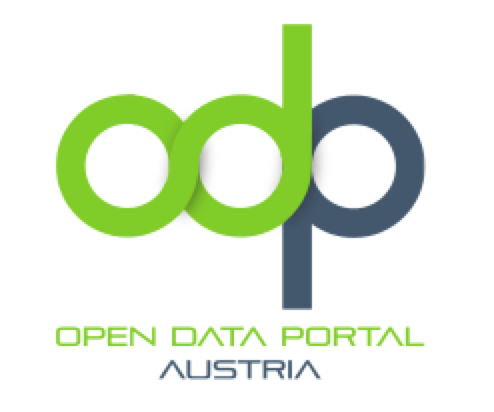 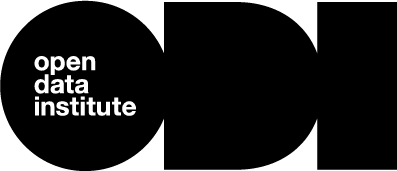 Official Launch:
 4. OGD D-A-CH-LI - Konferenz - Open X
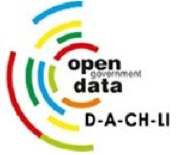 24. Juni 2015, 
Wiener Rathaus
Want to learn more?
 Talk to me about Your Open Data Strategy! 
	Axel.Polleres@wu.ac.at  Twitter: @AxelPolleres

			http://wu.ac.at/infobiz/ 


Maybe see you at one of the following events:
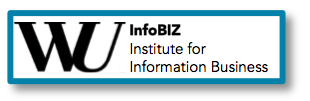 http://semantics.cc/
http://2015.data-forum.eu/
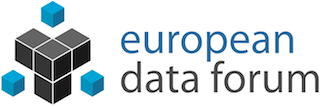 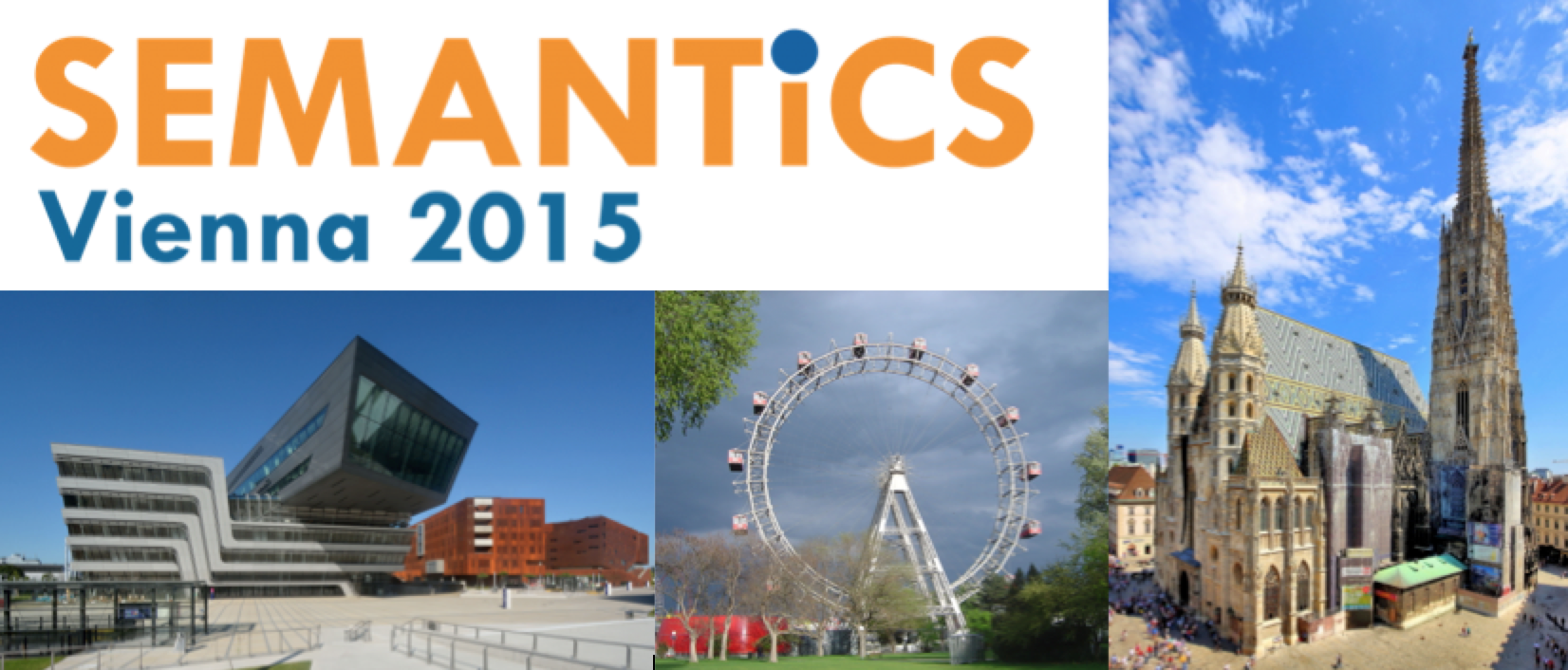 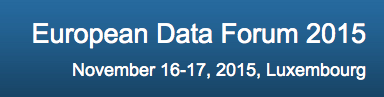 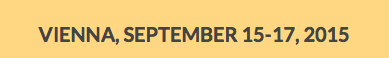